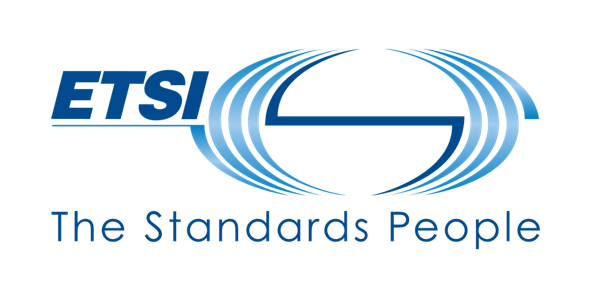 TTF T034 kick-off report
Presented by: Martti Käärik
For: MTS#90
27/09/2023
Agenda
TTF objectives
TTF roadmap
Working methods
Deliverables
TDL roadmap
2
Objectives
Refined TOP tool support for test specification and execution based on user feedback.
Description and provision of an adapted TDL TOP toolset that enables integrated use of TDL
 models in web-based platforms.
Support for using TOP tooling in Continuous Integration (CI) platforms.
TOP feature demonstration that concludes all implementation efforts of this TTF.
Updated documentation and user guidelines to reflect the latest advances in TDL and TOP, including the web-based platform, the CI development. Maintenance and enhancements of the TDL standards (as needed).
New ES 203 119-9 V1.1.1 on the TDL Runtime Interface.
3
Tasks in ToR
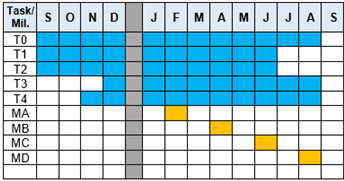 4
TTF milestones
UCAAT				14-16.11.2023
Presentation deadline 15.10
MTS#91				24-25.01.2024
Milestone A			05.02.2024
Milestone B			08.04.2024
MTS#92				30-31.05.2024
Milestone C (final)			10.06.2024

For UCAAT
TOP tooling preparation
Test and debug usage scenarios
Prepare stable installation
TOP communication
update the TDL website and user guides
Presentation for MTS booth
5
Working methods
Requirements/usage scenarios defined in TR 103 119 (task 1)
Apply TTF expertise
Study the work of relevant (ongoing) test specification TTFs
Development work planned using issue management system of ETSI Labs
Private TTF-scoped project?
Weekly coordination calls
Teams
Monthly TDL WG calls
GoToMeeting
6
Deliverables
New document (task 2)
ES 203 119-9 V1.1.1 
Description of adaptation interfaces for TDL execution framework
Implicitly defines the operation semantics of TDL (augmenting part 1)
Stable draft by milestone B (April 2024)

Split TR 103 119 – MTS decision?
Requirements (6) - keep 
Design and implementation details (5, 7, 9) -> move implementation details to Wiki, keep high level info 
Usage guide (6 and others) -> move to Wiki 
Methodology and guidelines (8, 10) -> keep 
Obsolete parts (7) -> ? 
New WI: TRI
7
TDL roadmap
8
TDL roadmap updates
9
Any further questions?
Contact me:
martti.kaarik@elvior.com